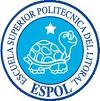 ESCUELA SUPERIOR POLITÉCNICA DEL LITORAL
INSTITUTO DE CIENCIAS MATEMÁTICAS
INGENIERÍA EN AUDITORÍA Y CONTROL DE GESTIÓN
“ANÁLISIS Y CONTROL DEL CUMPLIMIENTO TRIBUTARIO EN EL EJERCICIO FISCAL 2008 DE UNA EMPRESA LOCALIZADA EN LA CIUDAD DE GUAYAQUIL QUE SE DEDICA A LA ELABORACIÓN, PRODUCCIÓN Y EXPORTACIÓN DE ACEITE DE PESCADO”
TESINA DE GRADO
PREVIO A LA OBTENCIÓN DEL TÍTULO DE:
AUDITOR  - CONTADOR PÚBLICO AUTORIZADO
Presentado por:
 
PEDRO ALBERTO TIGRERO CASTRO
JAVIER ANTONIO ORDÓÑEZ HIDALGO
Director: cpa. Azucena torres negrete
Guayaquil – ecuador
año 2009
RESUMEN
Capítulo V
Comprende de las conclusiones y recomendaciones de la auditoría
CAPÍTULO I
MARCO TEÓRICO
Definición de Auditoría
La auditoría es un examen de los estados financieros por parte de un profesional independiente, con el propósito de emitir una opinión profesional sobre los mismos. Su objetivo es dar una opinión si los estados financieros presentan en forma razonable la situación financiera, los resultados de las operaciones, cambios en el patrimonio y flujos de efectivo a una determinada fecha de acuerdo con un marco de referencia para la preparación de estados financieros.
Leyes y Reglamentos que se rigen:
Ley Orgánica del Régimen Tributario Interno
Reglamento a la Ley Orgánica del Régimen Tributario Interno
Código Tributario
Código de Trabajo
Ley Orgánica del Régimen de Tributario Interno y Reglamento a la Ley Orgánica del Régimen Tributario Interno
Ley Orgánica del Régimen de Tributario Interno y Reglamento a la Ley Orgánica del Régimen Tributario Interno
CAPÍTULO II
CONOCIMIENTO DEL NEGOCIO
TIGANT S.A.
Los productos que producen son el aceite crudo de pescado, aceite semirefinado de pescado, aceite ácido de pescado y borra de saponificación
Área financiera y contable se encuentra en Guayaquil
TIGANT S.A.
Se dedica a la elaboración y producción de aceite crudo de pescado
TIGANT S.A.
Misión
Ser líderes en la industrialización del aceite de pescado mediante la conformación de alianzas estratégicas con nuestros clientes y proveedores.
Esta alianza se fortalece continuamente con el fin de proveerles siempre el mejor servicio global a lo más óptimos costos totales.
Visión
Convertirnos a corto plazo en el mejor proveedor de aceite semirefinado de pescado y manteniendo el mejor índice de satisfacción.
Resumen de Políticas Contables
Clientes de la Empresa
TIGANT S.A. tiene como principal cliente a una empresa holandesa, empresa dedicada al procesamiento de aceite de pescado (atún) para la venta, la cual la vende para la elaboración de Omega 3
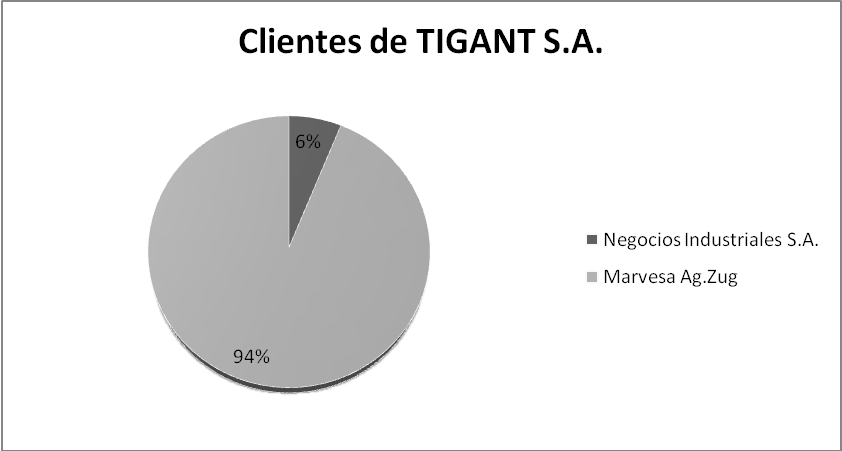 Proveedores de la empresa
Los cuales proveen a la empresa con servicios de refinación de pescado y el alquilamiento de tanques de almacenamiento para el aceite crudo de pescado, también como repuestos para cualquier problema o reparación de los tanques
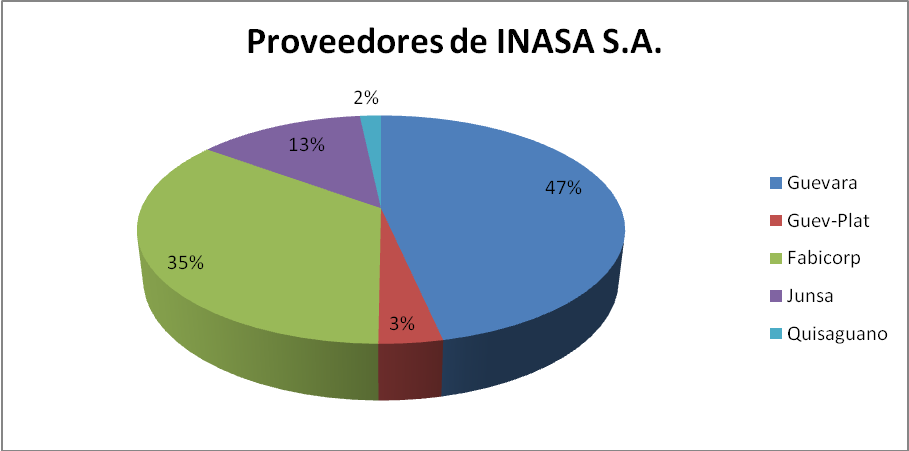 Historia Tributaria
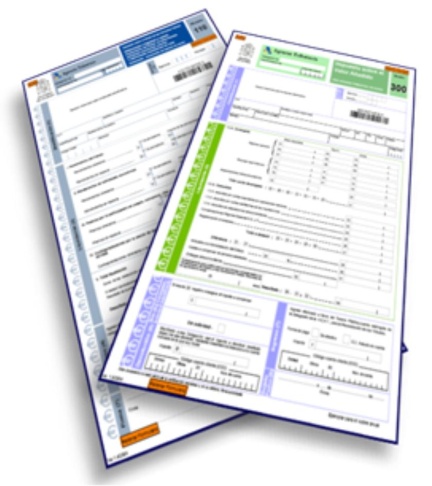 TIGANT S.A., ha sido revisada desde el año 1995 hasta la fecha actual; es decir, hasta el año 2008. En sus revisiones de años  anteriores no presenta contingencias que merezcan ser citadas. Es decir, la compañía ha aplicado de acuerdo a la Ley del Régimen Tributario Interno y demás leyes tributarias la declaración, pago y deducción de sus impuestos.
La empresa por ser Contribuyente Especial está obligada a declarar mensualmente el Impuesto a la Renta, el Impuesto del Valor Agregado, las retenciones del IVA e Impuesto a la Renta, así mismo como los Anexos Transaccionales.
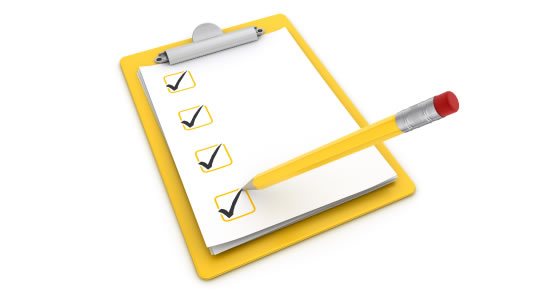 Pasado Fiscal
TIGANT S.A. no cuenta con un pasado fiscal, por ser contribuyente especial y cada año hace un informe tributario al SRI que es elaborado por la empresa y revisado por la empresa auditora para entregarlo al SRI.
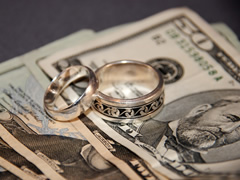 RIESGO INHERENTE
La operación de la empresa es que recibe el pedido del producto por parte del cliente y este pedido es pagado anticipadamente. Este hecho aumenta el riesgo de la operación ya que la empresa debe tener mucho cuidado en la producción, desde el inicio hasta la entrega del producto al cliente.
Análisis de Riesgos
La empresa no realiza provisión para las cuentas incobrables por la razón expuesta anteriormente (el cliente paga por anticipado el pedido), por tanto esta aseveración no aparece en la evaluación de riesgo.
RIESGO DE CONTROL
Análisis de Riesgos
RIESGO COMBINADO
En la matriz que se muestra a continuación se resume la intersección del Riesgo Inherente con el Riesgo de Control quedando así el Riesgo Combinado con su respectivo análisis.
Análisis de Riesgos
Controles Internos Tributarios a Probar
Hemos considerado pertinente probar determinados Controles Tributarios a fin de constatar que el Control Interno garantice que las operaciones que realiza la empresa se lleven a cabo con normalidad desde su inicio hasta su final.
 
Entre los controles tenemos los siguientes:
 
Control de Operaciones Inusitadas
Control de operaciones con compañías relacionadas y paraísos fiscales (Precios de Transferencia)
Respaldo en Base legal (Leyes, Reglamentos, Resoluciones, etc.)
Manejo de un Sistema Contable adecuado (Base Informática)
Comunicación adecuada con terceros (SRI, Superintendencia de Compañías y Bancos, IESS, etc.)
Presentación correcta de procesos administrativos fiscales
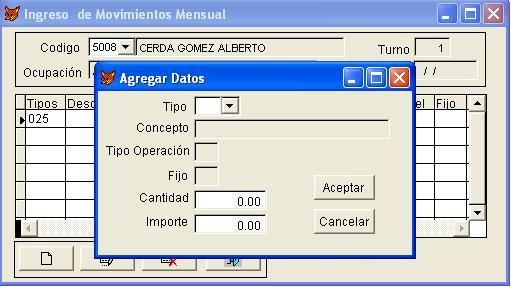 Evaluación sobre el manejo de Sistema Contable
CAPÍTULO III
EJECUCIÓN DE LA AUDITORÍA
PRUEBAS DE AUDITORÍA
Para la realización de nuestra auditoría llevaremos a cabo pruebas sustantivas, entre las principales pruebas se encuentran:
	Prueba de Costo de Venta
	Prueba de Gastos
	Prueba de IVA
	Prueba de Impuesto a la Renta
	Prueba de Retenciones
	Prueba de consistencias entre declaraciones
	Prueba de Nómina
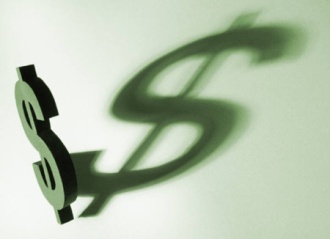 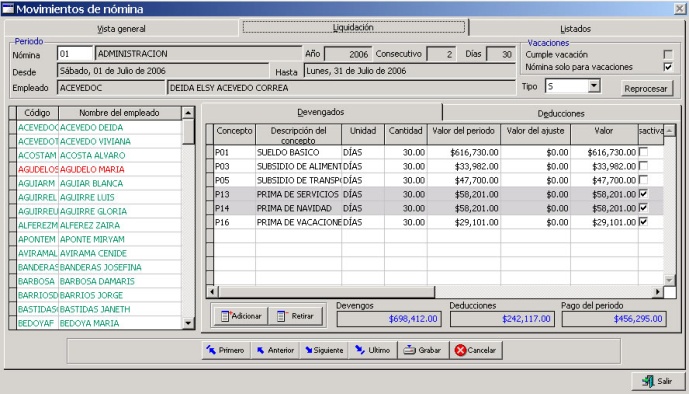 Prueba de Gastos
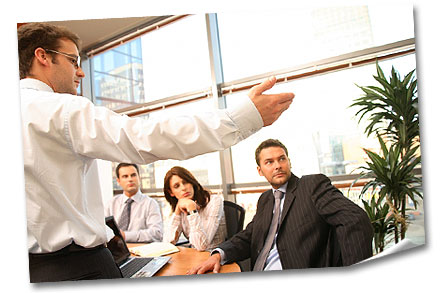 Gastos de Gestión
La prueba de gastos de gestión no muestra ninguna anomalía  y no hay gastos no deducibles debido a que son los mismos mostrados en el estado de resultado.
Prueba de Gastos
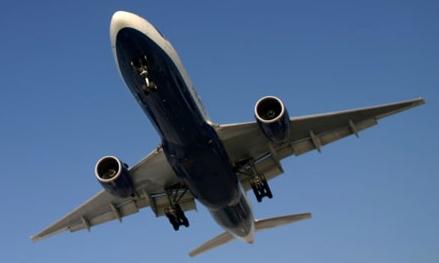 Gastos de Viaje
La prueba de gastos de viaje no muestra ninguna anomalía  y no hay gastos no deducibles debido a que son los mismos mostrados en el estado de resultado.
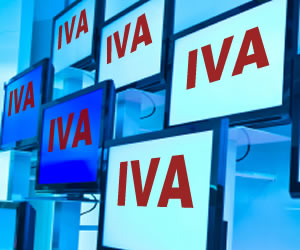 Prueba del IVA
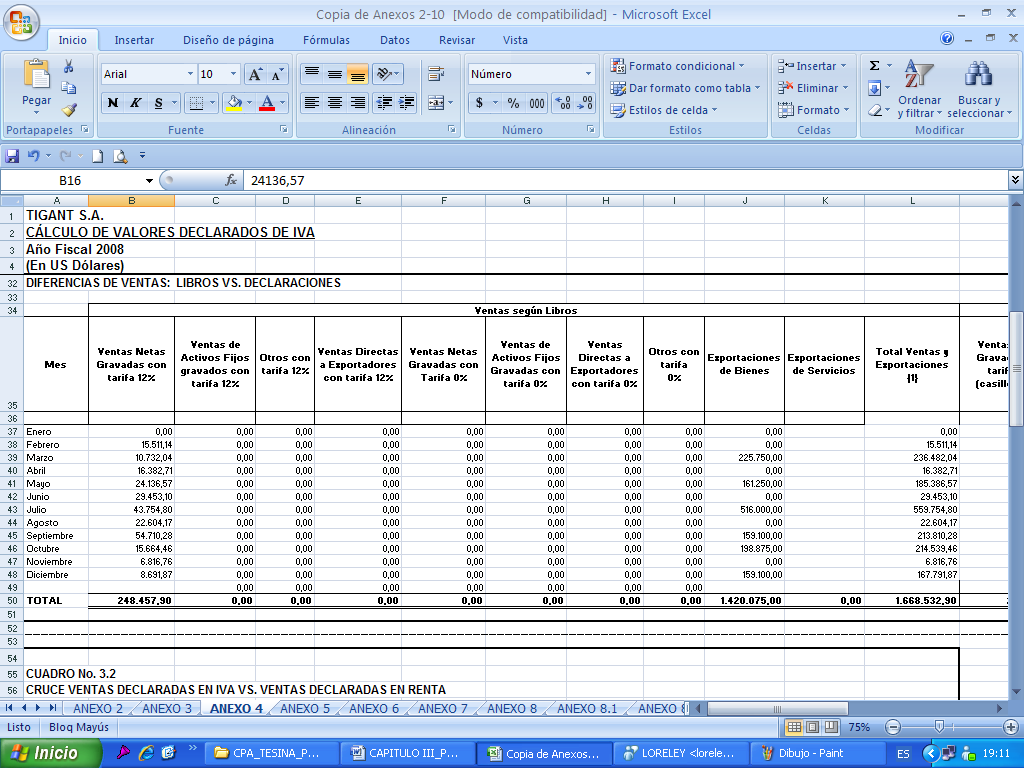 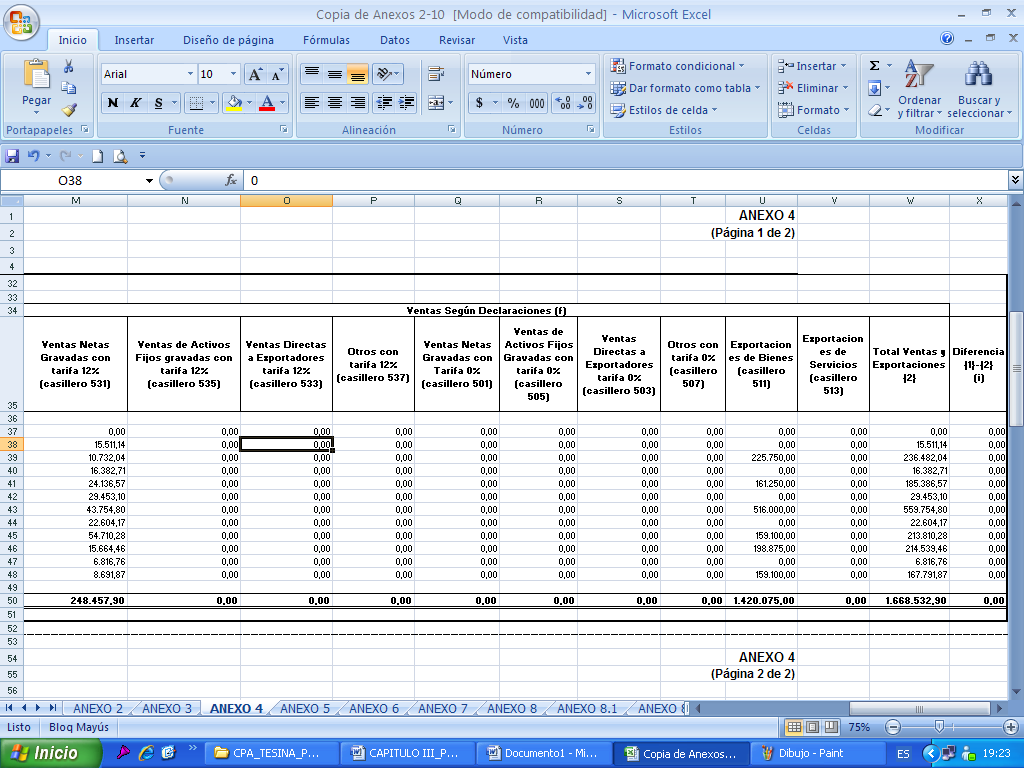 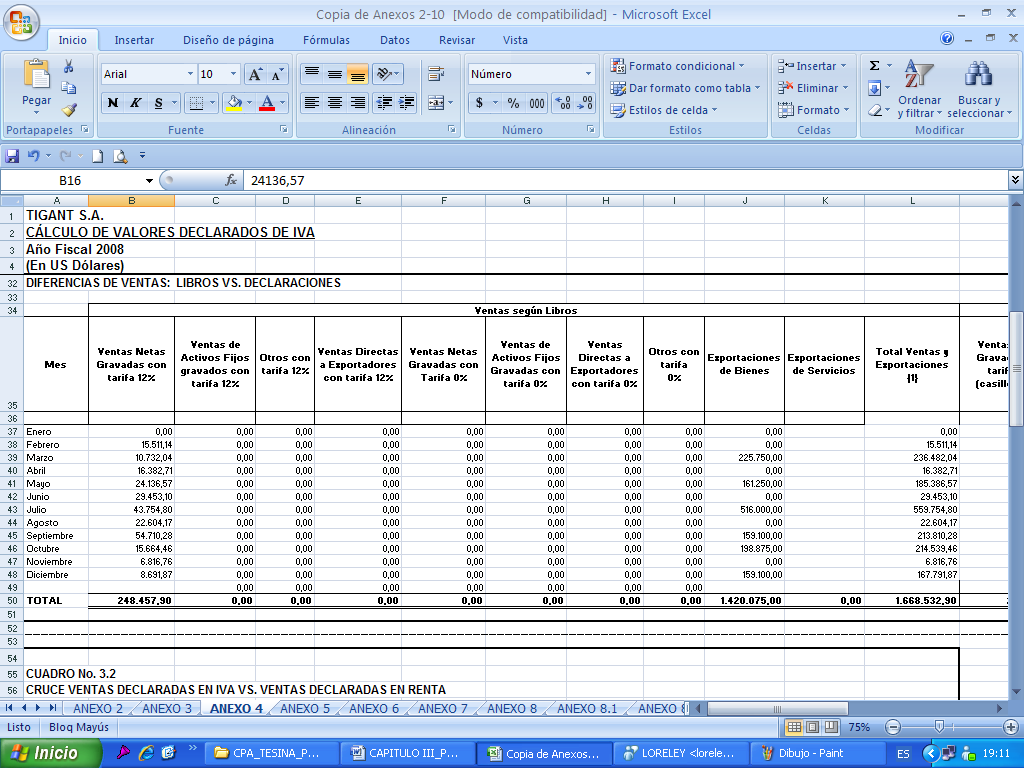 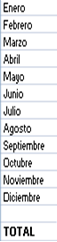 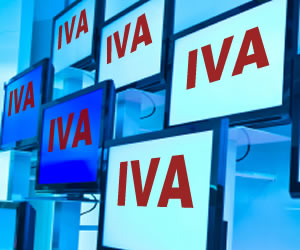 Prueba del IVA
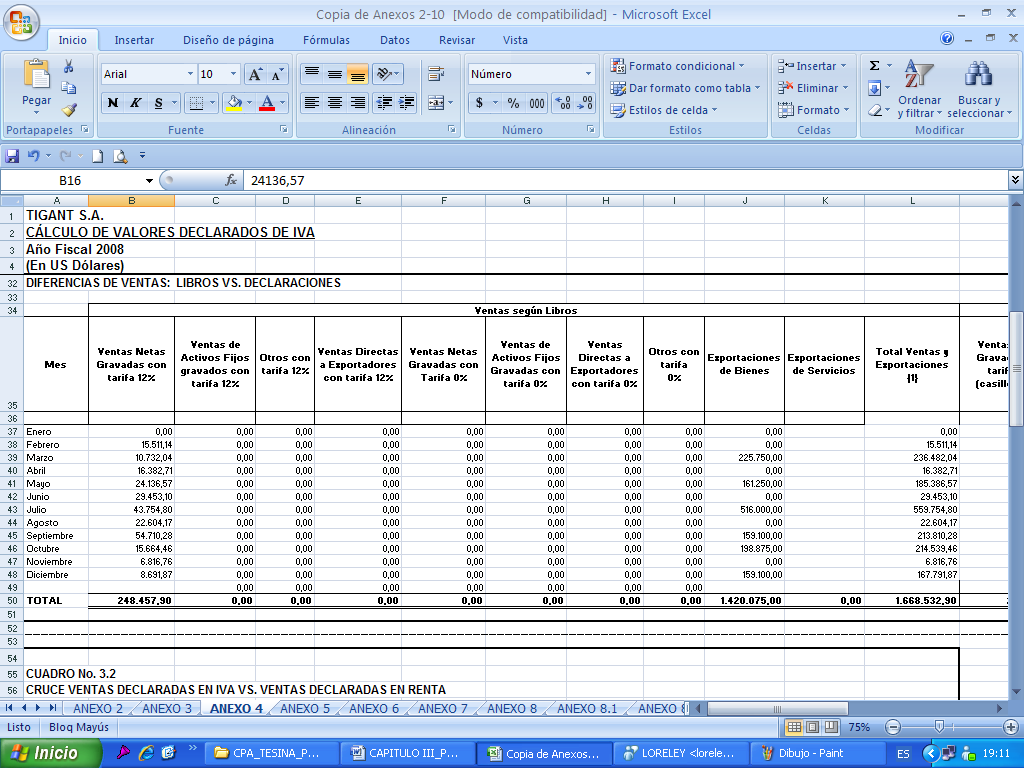 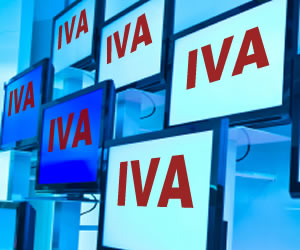 Prueba de IVA
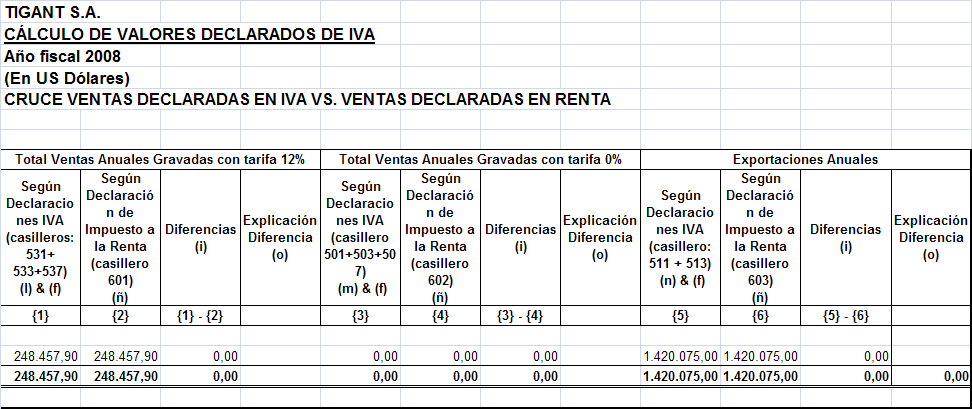 No se muestra ninguna contingencia  debido a que lo que esta declarado y lo que se encuentra en libros es lo mismo y no se encuentra ninguna anomalía.
Prueba de Retenciones en el Impuesto a la Renta
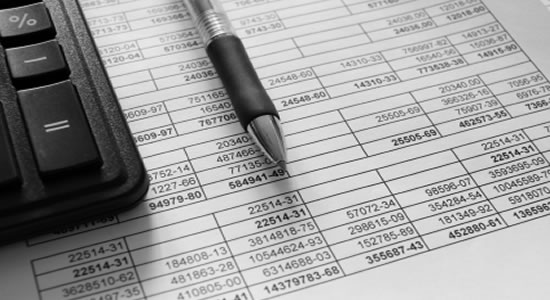 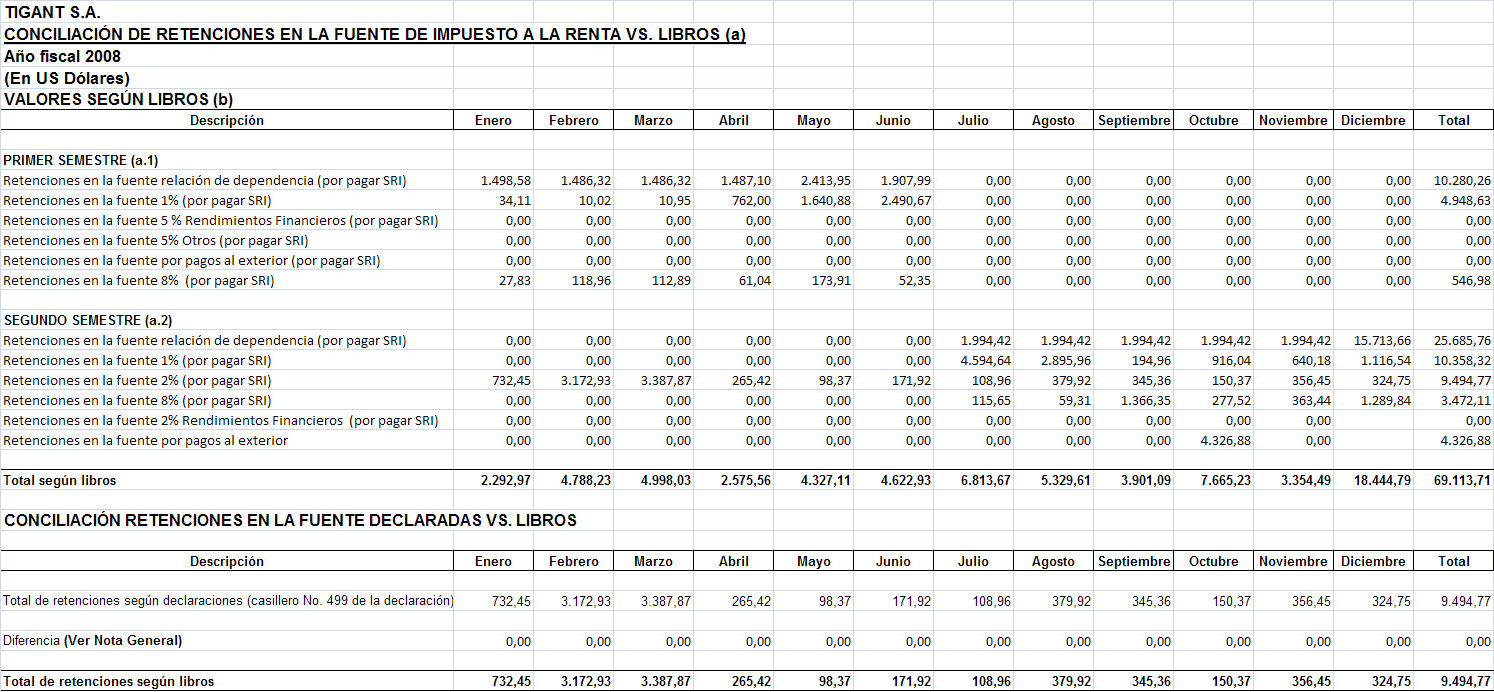 No se muestra ninguna contingencia especifica ya que las retenciones en la fuente en los libros son los mismos que las declaradas y no se encuentra diferencia significativa.
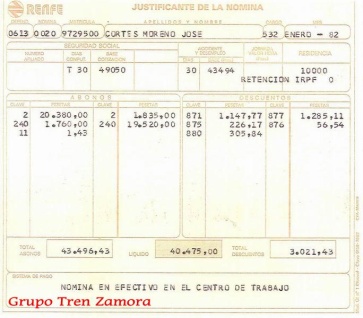 Prueba de Nómina
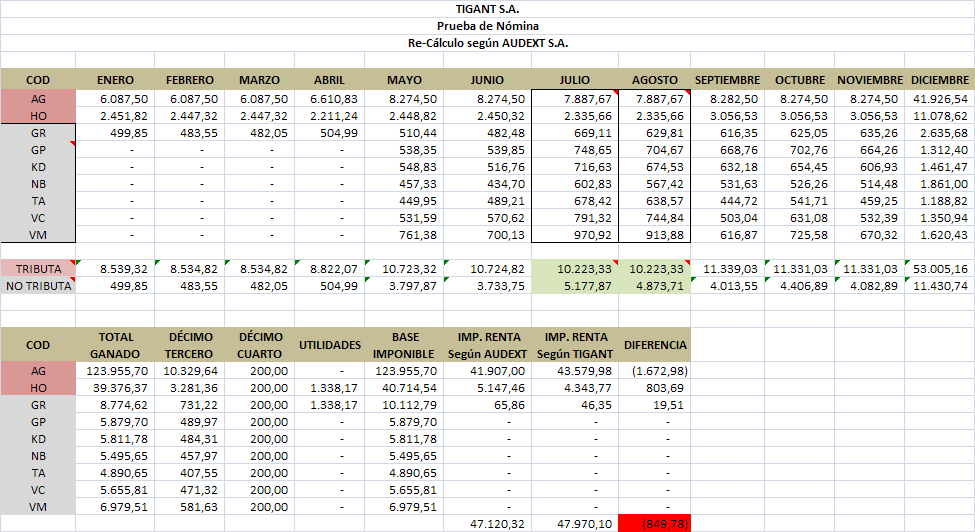 Como se aprecia en la tabla anterior hay una diferencia de 849.78 dólares, cifra que tanto nosotros como el S.R.I. considerará no tan significativa.
 
 Esta diferencia se origina por el cálculo erróneo de los impuestos bajo relación de dependencia que realiza el departamento de contabilidad más no por mal registro en libros como en formularios.
CAPÍTULO V
CONCLUSIONES Y RECOMENDACIONES
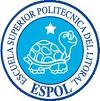 ____  __
ESCUELA SUPERIOR POLITECNICA DEL LITORAL
ICM – ESPOL

REALIZADO POR:

JAVIER ANTONIO ORDOÑEZ HIDALGO
PEDRO ALBERTO TIGRERO CASTRO